Top 10 – Signes cliniques payants de l’examen physique
Par: 
Samuel Boudreault , MD MSc
Guillaume Carrier, R2
Le 13 septembre 2019
[Speaker Notes: S]
Plan
Introduction – Rapport de vraisemblance
1 – Péritonite
2 – Appendicite
3 – Tunnel carpien
4 – Otite moyenne aigue
5 – Radiculopathie
6 – Tendinite de la coiffe des rotateurs
7 – Mélanome
8 – Plaintes neurologiques non-organique
9 – Méningite
10 – Cholécystite
Mise en garde
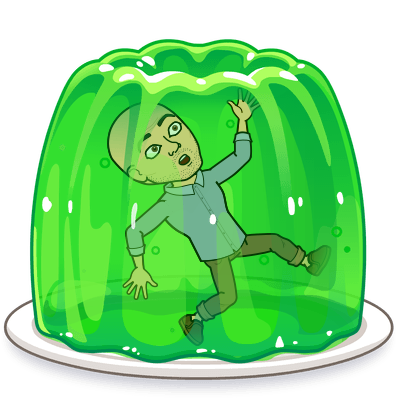 Entrevue médicale
Questionnaire médicale
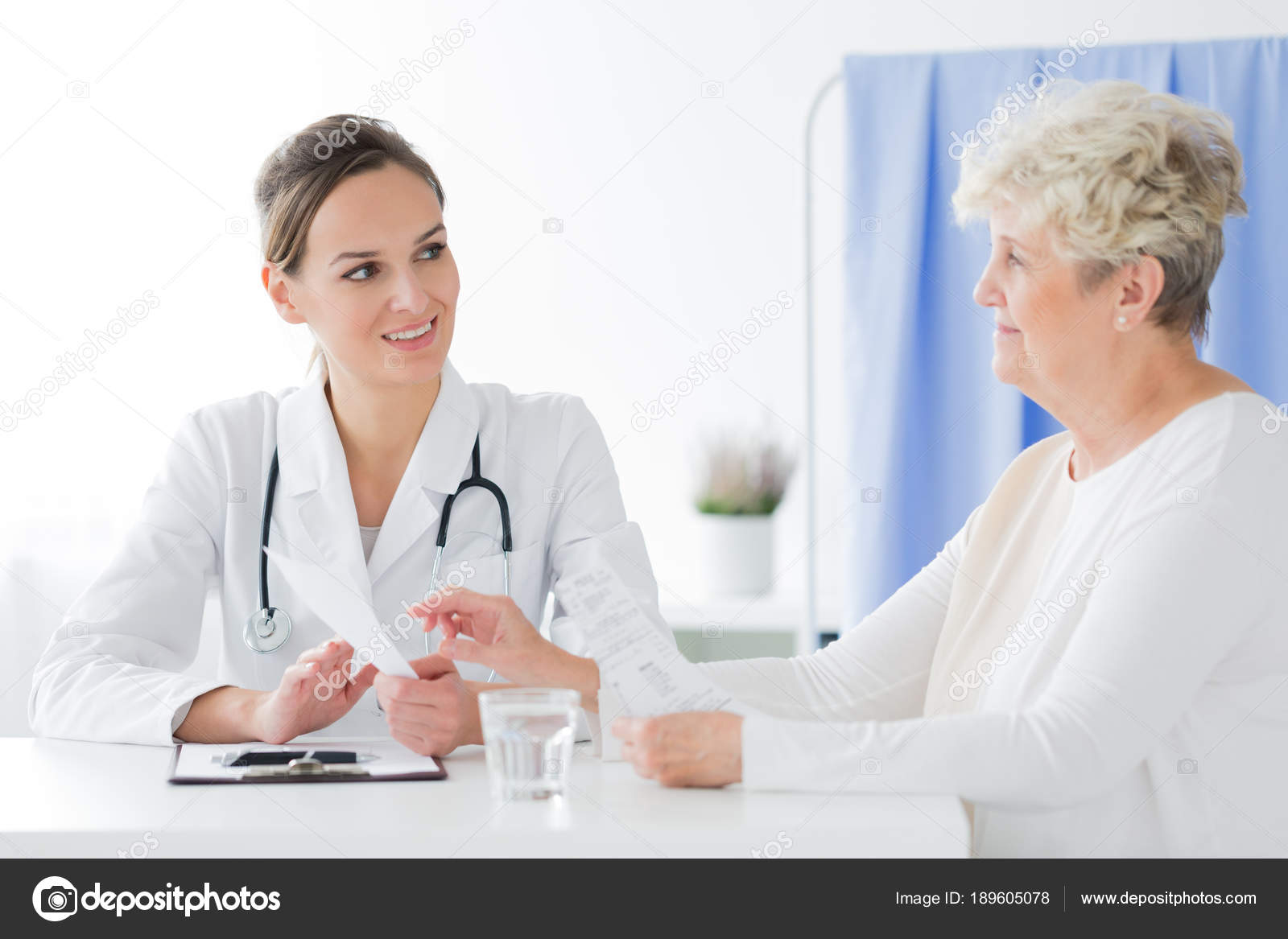 Examen physique
Raisonnement clinique
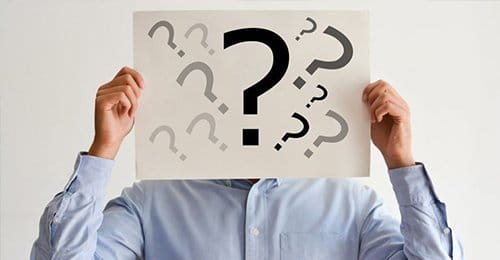 Rapport de vraisemblance
Rapport de vraisemblance
0,2
1
2
10
0,5
5
0,1
-
30%
-
45%
-
15%
+
45%
+
30%
+
15%
0%
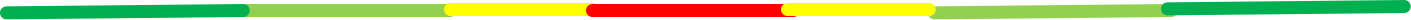 [Speaker Notes: Créer comme le clinicien
Équivalent du NNT pour le test diagnostique
RV= Parce que c’est un multiplicateur de cote (odds)
Cote n’égal pas la probabilité]
Test x: RV + 10
85%
30%
4%
Test x:
RV - 0,1
1 - Péritonite
Homme de 43 ans qui se plaint d’une douleur abdominale depuis hier soir. Il fait de la fièvre et a eu une coloscopie récente. 

À l’aide de l’histoire, vous suspectez à 30% (modéré) le risque d’une péritonite. Quel signe clinique vous sera le plus utile dans le diagnostic d’une péritonite?
Défense volontaire
Défense involontaire
Rebond
Rovsing
1 - Péritonite
1 - Péritonite
Défense involontaire: RV + 3,6
30%
65%
20%
Défense involontaire:
RV - 0,8
1 - Péritonite
Homme de 43 ans qui se plaint d’une douleur abdominale depuis hier soir. Il fait de la fièvre et a eu une coloscopie récente. 

À l’aide de l’histoire, vous suspectez à 30% (modéré) le risque d’une péritonite. Quel signe clinique vous sera le plus utile dans le diagnostic d’une péritonite?
Défense volontaire
Défense involontaire
Rebond
Rovsing
Et alors le Rovsing?
[Speaker Notes: G]
2 - Appendicite
3 – Tunnel carpien
Homme de 57 ans, a des paresthésies aux mains bilatérales progressives depuis plusieurs mois. 
À l’aide de l’histoire, vous suspectez à 35% (modéré) le risque d’un tunnel carpien. Quel signe clinique serait le plus utile pour le diagnostic d’un tunnel carpien?
a) Signe de Tinel
b) Signe de Phalen
c) Signe de Flick
d) Closed fist
« Closed fist »
Probabilité dx Tunnel carpien
Closed fist:
RV + 7,3
80%
35%
20%
Closed fist :
RV - 0,4
3 – Tunnel carpien
Homme de 57 ans, a des paresthésies aux mains bilatérales progressives depuis plusieurs mois. 

À l’aide de l’histoire, vous suspectez à 35% (modéré) le risque d’un tunnel carpien. Quel signe clinique serait le plus utile pour le diagnostic d’un tunnel carpien?
a) Signe de Tinel
b) Signe de Phalen
c) Signe de Flick
d) Closed fist
4 – Otite moyenne aigu
Enfant de 8 ans, avec sensation de pression dans son oreille, et rhinorrhée importante.

À l’aide de l’histoire, vous estimez à 10% (faible) le risque d’une otite moyenne aigu. En procédant à l’examen physique, quel élément vous aiderait le plus à poser un diagnostic d’otite moyenne aigu?
Légère rougeur tympanique
Grande rougeur tympanique
Tympan « cloudy » ou opaque
Bombement du tympan
[Speaker Notes: S]
4 – Otite moyenne aigu
Tympan bombé:
RV + 51
10%
88%
Tympan bombé:
RV – N/A
4 – Otite moyenne aigu
Enfant de 8 ans, avec sensation de pression dans son oreille, et rhinorrhée importante.

À l’aide de l’histoire, vous estimez à 10% (faible) le risque d’une otite moyenne aigu. En procédant à l’examen physique, quel élément vous aiderait le plus à poser un diagnostic d’otite moyenne aigu?
Légère rougeur tympanique
Grande rougeur tympanique
Tympan « cloudy » ou opaque
Bombement du tympan
4 – Otite moyenne aigu (et l’histoire?)
5 – Radiculopathie
Homme de 42 ans, lombalgie depuis 10 jours, se plaint d’une douleur diffuse dans la fesse. 
À l’histoire, vous estimez à 30% (modérée) la probabilité qu’il y ait une atteinte radiculaire. En procédant à l’examen physique, quel élément vous aiderait le plus à poser le diagnostic d’une radiculopathie?
Lasègue
Tripode
Lasègue croisé
[Speaker Notes: G]
Probabilité dx radiculopathie
Lasègue:
RV + 1,5
30%
35%
13%
Lasègue :
RV - 0,4
5 – Radiculopathie
Homme de 42 ans, lombalgie depuis 10 jours, se plaint d’une douleur diffuse dans la fesse. 
À l’histoire, vous estimez à 30% (modérée) la probabilité qu’il y ait une atteinte radiculaire. En procédant à l’examen physique, quel élément vous aiderait le plus à poser le diagnostic d’une radiculopathie?
Lasègue
Tripode
Lasègue croisé
6 – Tendinite de la coiffe des rotateurs
Patient de 32 ans, douleur à l’épaule droite post-déménagement. Il a déjà eu une tendinite de la coiffe des rotateurs, mais la douleur est différente cette fois-ci.

Quel test vous aiderait le plus à poser le diagnostic?
Arc douloureux (70-100 degrés)
Yergason
Speed
Neer
Hawkins
6 – Tendinite de la coiffe des rotateurs
6 – Tendinite de la coiffe des rotateurs
Patient de 32 ans, douleur à l’épaule droite post-déménagement. Il a déjà eu une tendinite de la coiffe des rotateurs, mais la douleur est différente cette fois-ci.

Quel test vous aiderait le plus à poser le diagnostic?
Arc douloureux (70-100 degrés)
Yergason
Speed
Neer
Hawkins
7 – Mélanome
Quels critères de l’ABCDE peuvent le plus nous aider dans le dx du mélanome?
Et pour l’exclusion du mélanome ?
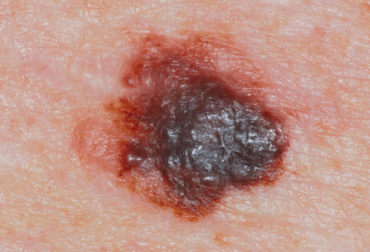 A: Asymétrie
B: Bordure
C: Couleur
D: Diamètre
E: Enlargment (agrandissement)
https://www.gponline.com/clinical-review-malignant-melanoma/cancer/skin/article/1134316
7 – Mélanome
En faveur d’un mélanome: E
Contre le mélanome: D+E
8 – Affections neurologiques non organique
Patient de 38 ans, se plaint de faiblesse/paralysie du bras gauche. Lors de votre examen, ses déficits semblent variés dans le temps. 

À l’histoire, vous estimez à 40% (modéré) la probabilité que le patient ait une pathologie non organique (factice/conversion). Quel test physique vous permettrait d’écarter suffisamment le diagnostic de l’AVC pour vous empêcher d’appeler le neurologue?
« Bras sur la tête »
Arm drift without pronation
Hoover sign
Test de la chaise
Arm drift without pronation
Hoover sign
8 – Affections neurologiques non-organique
8 – Affections neurologiques non organique
Patient de 38 ans, se plaint de faiblesse/paralysie du bras gauche. Lors de votre examen, ses déficits semblent variés dans le temps. 

À l’histoire, vous estimez à 30% (modéré) la probabilité que le patient ait une pathologie non organique (factice/conversion). Quel test physique vous permettrait d’écarter suffisamment le diagnostic de l’AVC pour vous empêcher d’appeler le neurologue?
« Bras sur la tête »
Arm drift without pronation
Hoover sign
Test de la chaise
9 – Irritation méningée
Patient de 26 ans, qui se plaint d’une céphalée. Il est connu pour des migraines mais l’infirmière vous apprend qu’il fait 37,9°C rectal. 
À l’histoire, vous estimez à 5% (faible), la probabilité que le patient ait une méningite. Quel test vous aiderait le plus à éliminer une méningite?
Raideur de la nuque
Brudzinski
Kernig
[Speaker Notes: S]
9 – Irritation méningée
Kernig:
RV + 2.5
5%
15%
4%
Raideur de nuque:
RV – 0,9
9 – Irritation méningée
Patient de 26 ans, qui se plaint d’une céphalée. Il est connu pour des migraines mais l’infirmière vous apprend qu’il fait 37,9°C rectal. 
À l’histoire, vous estimez à 5% (faible), la probabilité que le patient ait une méningite. Quel test vous aiderait le plus à éliminer une méningite?
Raideur de la nuque
Brudzinski
Kernig
Aucun = PL!
10 – Cholécystite
Femme de 47 ans, douleur abdominal depuis 4 heures avec de la fièvre (38,1 buccale).

À l’histoire, vous estimez à 20% la probabilité que le patient ait une cholécystite. À quel point le test de Murphy vous aiderait dans le diagnostic?
Oui
Non
10 – Cholécystite
Conclusion
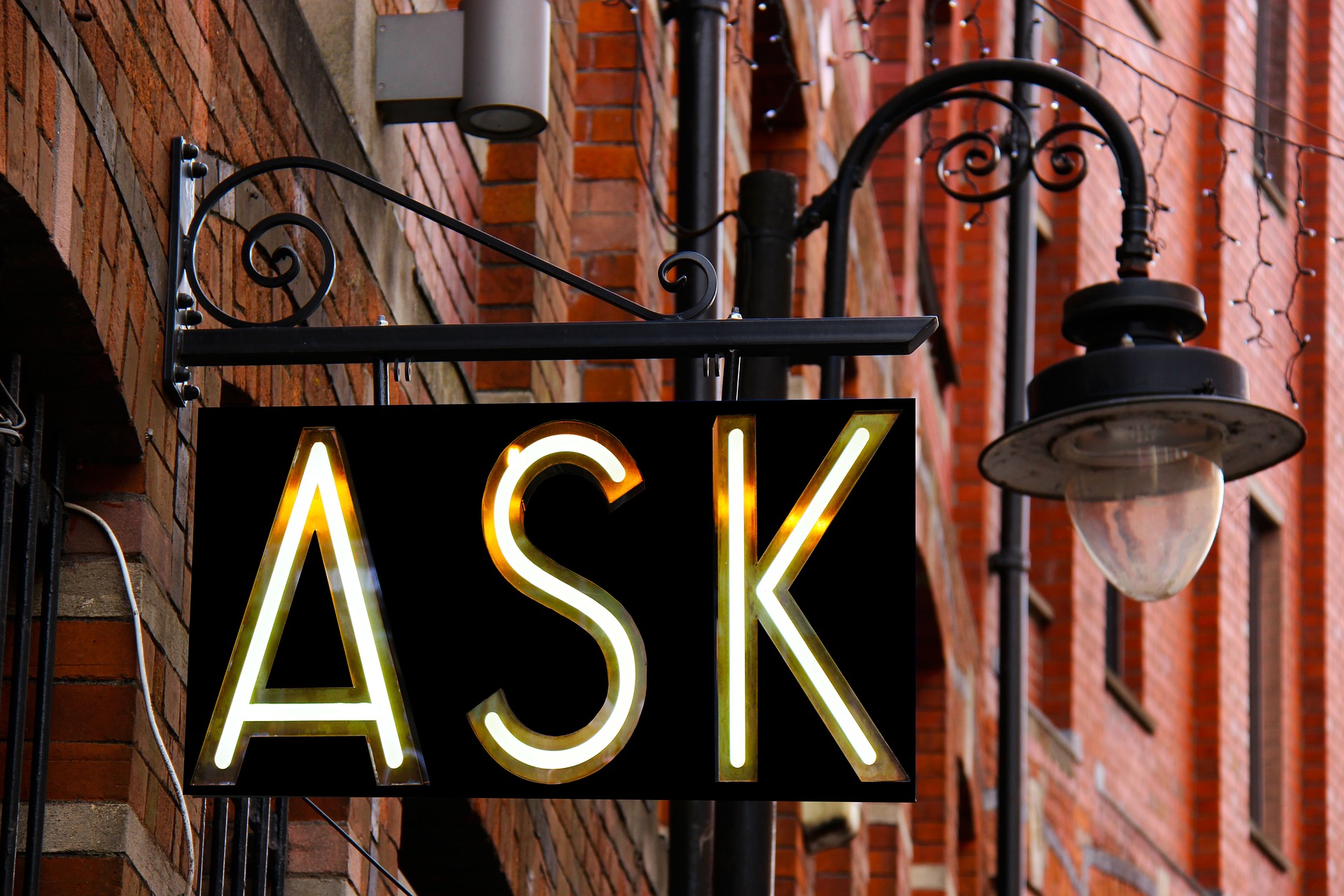 Période de questions
Merci de votre invitation!